Je réalise des compositions artistiques :
Semaine du 25 Novembre 2019
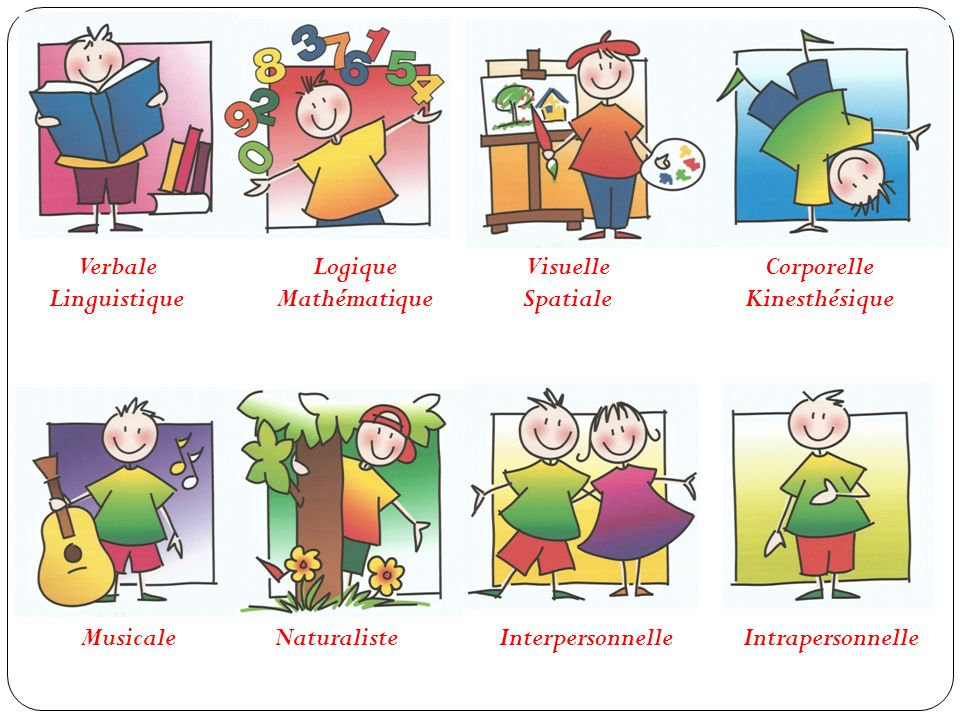 Je colorie et je décore mon sapin
j’y associe l’étiquette avec mon prénom
Période 2 : AGIR,S'EXPRIMER, COMPRENDRE À TRAVERS LES ACTIVITÉS ARTISTIQUES
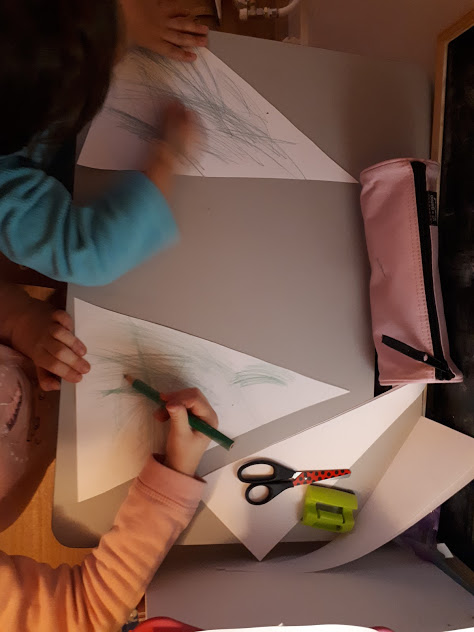 Les livres de la semaine
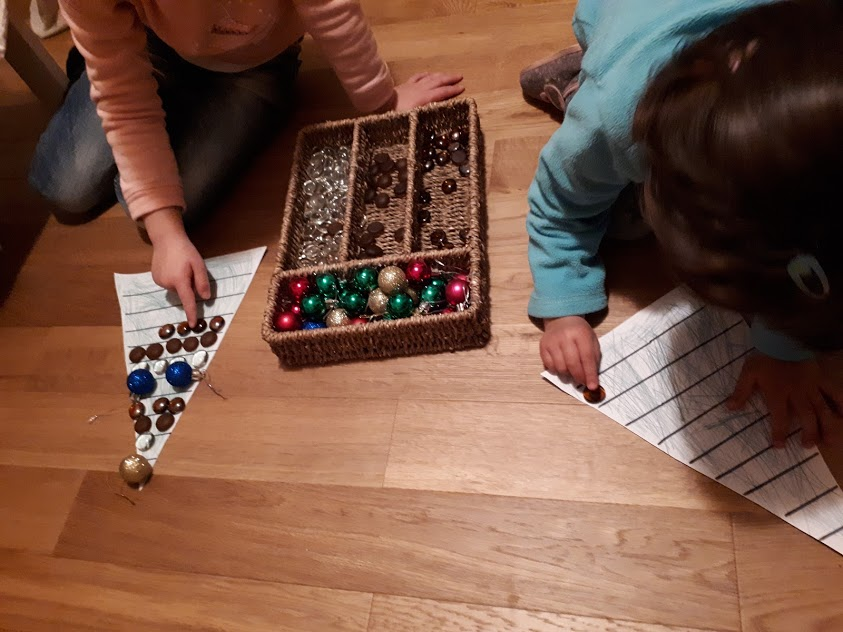 Bébé Chouette dort  tranquillement à côté de sa mère  dans un nid haut perché quand  soudain il bascule hors du nid. Il  se retrouve tout en bas, sur le  sol, seul et perdu. Mais où est  passée sa maman ? Petit écureuil  aide Bébé chouette à retrouver sa  maman
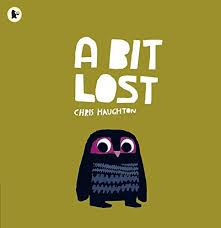 Je prépare avec la classe des girafes une affiche de Noël
 à la manière de Manka Kasha
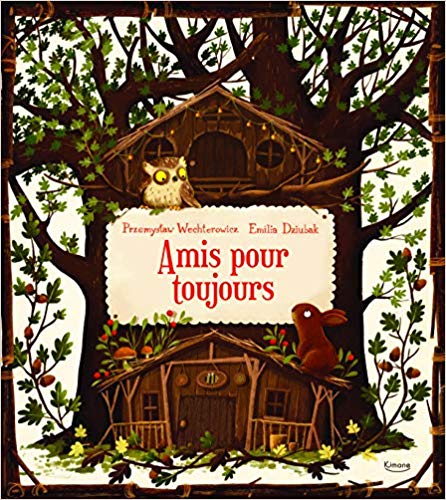 Au pied d'un vieux chêne vit une famille de lapins, à son sommet vit une famille de hiboux. Bien qu'ils vivent à côté, il est difficile de se rencontrer quand les uns vivent le jour et les autres la nuit ! Et pourtant, Petit hibou et Petit lapin ont très envie de se connaître et de devenir amis... Y parviendront-ils ?
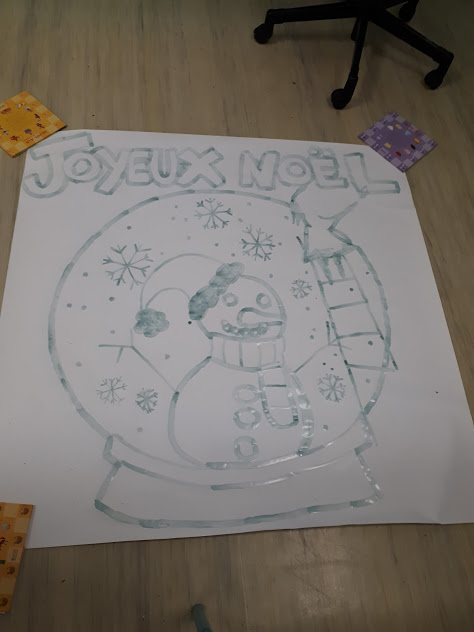